Satellite Perspective
April 11, 2020 LaCrosse, WI PM2.5 Event


NESDIS Hazard Mapping System (HMS) Smoke Analysis
(https://www.ospo.noaa.gov/Products/land/hms.html)

Composite: NOAA GOES-16 AerosolWatch True Color Image/AOD/EPA AIRNOW PM2.5
(https://www.star.nesdis.noaa.gov/smcd/spb/aq/AerosolWatch/)

High-resolution VIIRS AOD Trajectories
(http://smoke.ssec.wisc.edu/idea-i-aerosolEntHR-live-j01/ )
NESDIS Hazard Mapping System (HMS) Smoke Analysis 04/11/2020
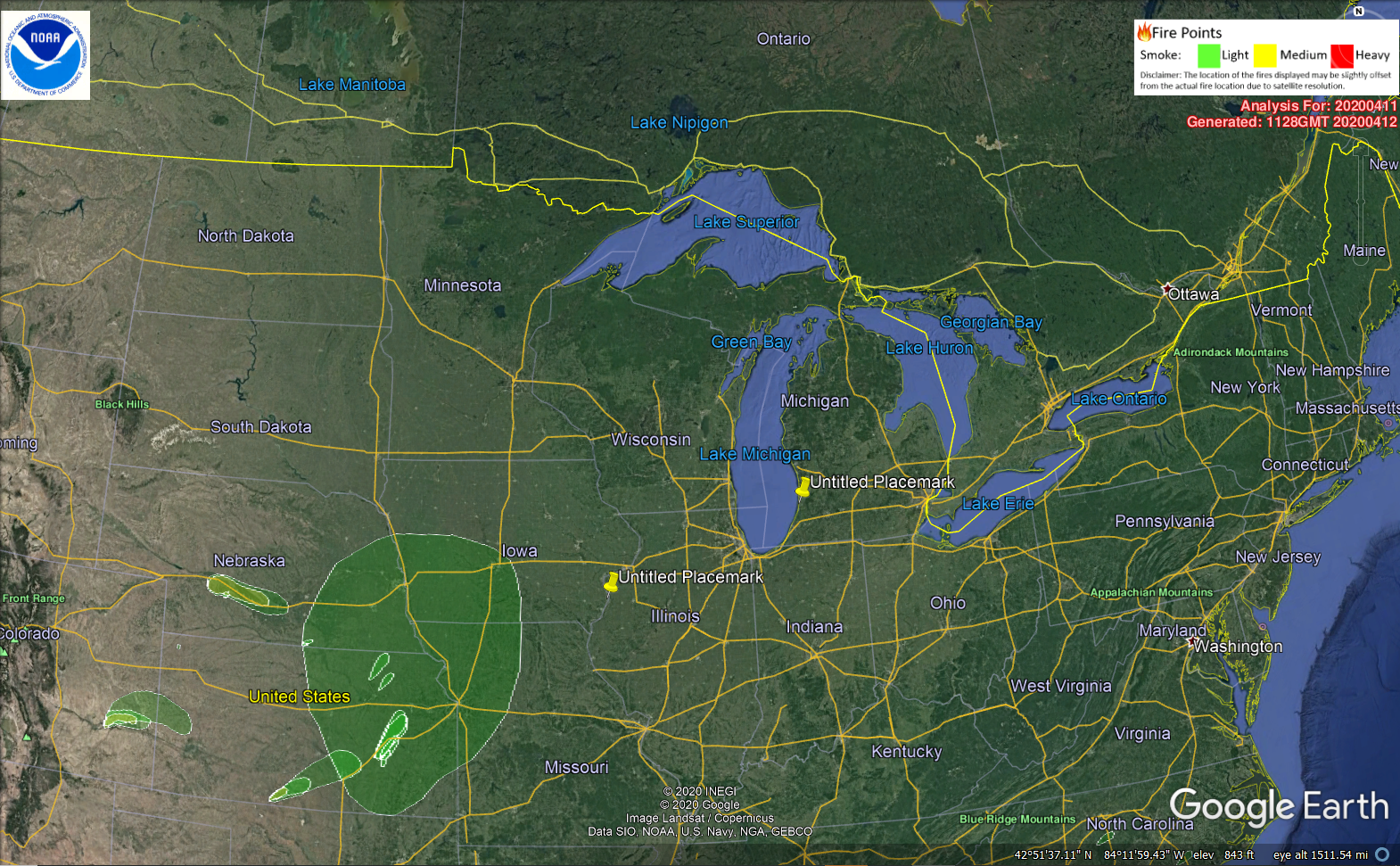 Smoke plumes analyzed over KS, NE with light smoke extending into MO and IA
NOAA GOES-16 AerosolWatch True Color Image/AOD/EPA AIRNOW PM2.5
18Z 04/11/2020 (1pm CST)
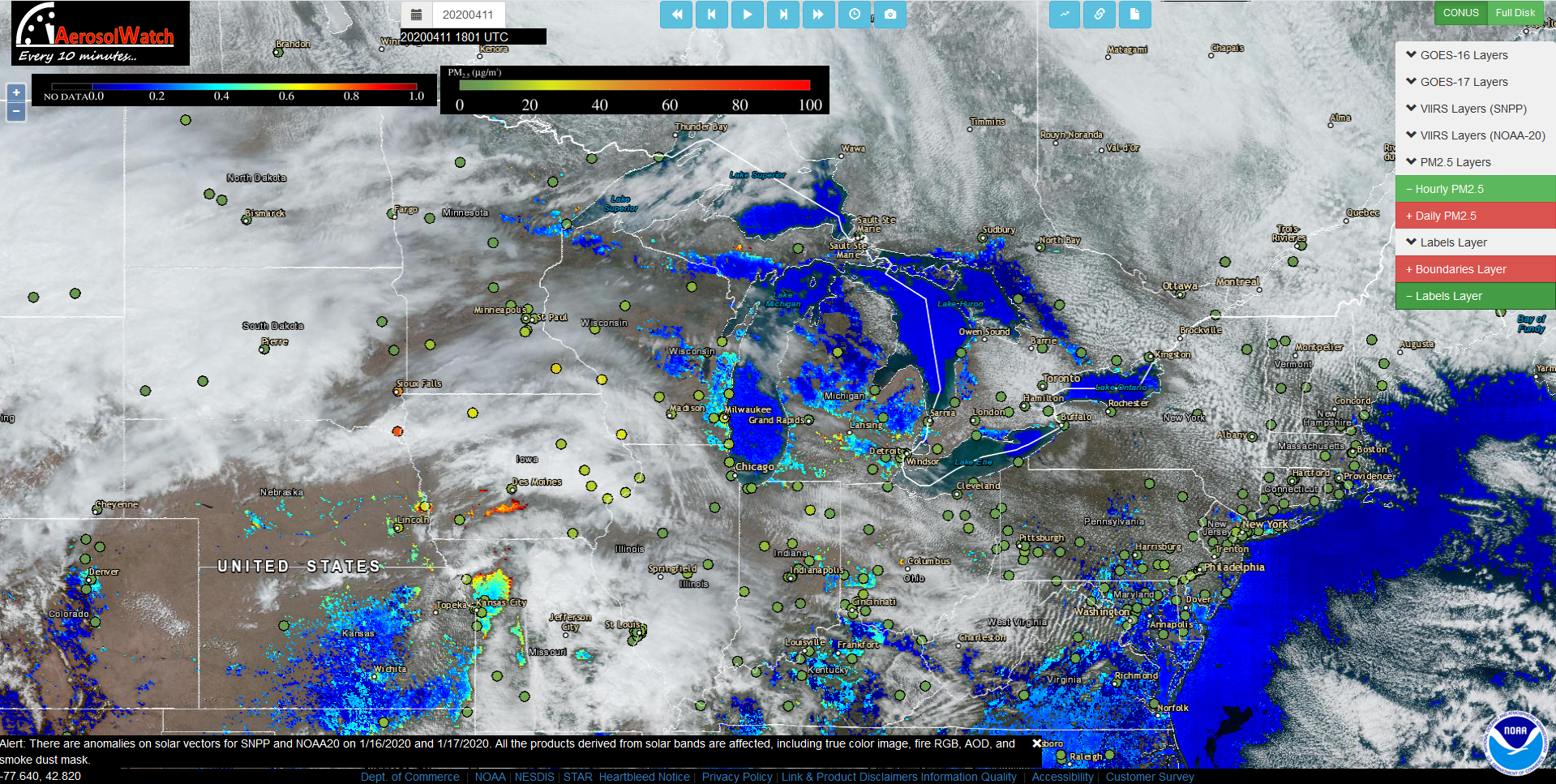 High AOD evident in SW IA and NW MO
High (>60mg/m3) PM2.5 in SE SD
NOAA GOES-16 AerosolWatch True Color Image/AOD/EPA AIRNOW PM2.5
23Z 04/11/2020 (6pm CST)
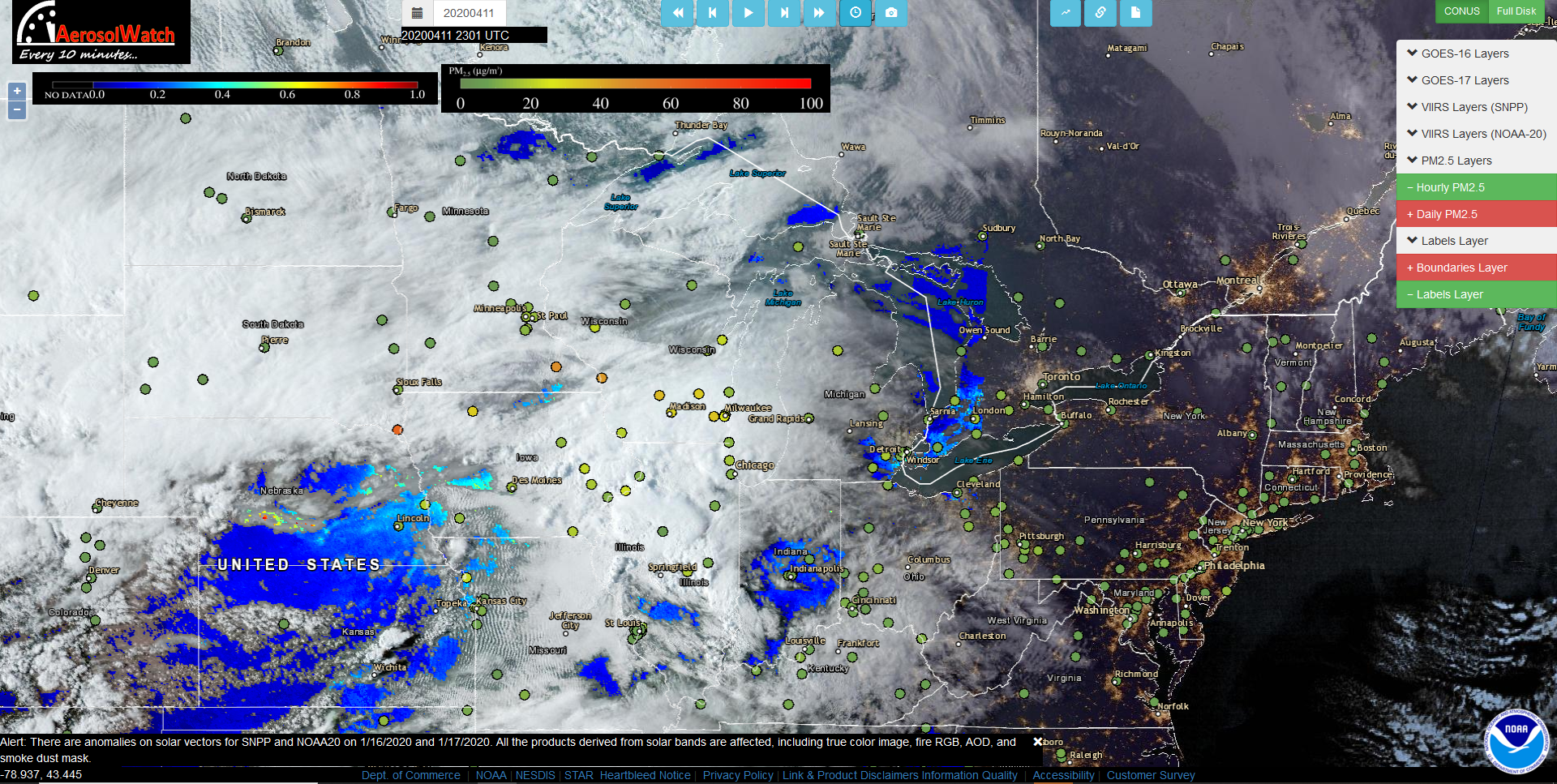 Moderate AOD evident in SW IA 
High (>60mg/m3) PM2.5 in SE SD and elevated (>40mg/m3) PM2.5 in SE MN and LaCrosse, WI
High-resolution VIIRS AOD Trajectories 
19Z 04/11/2020 (2pm CST, 04/11/20)
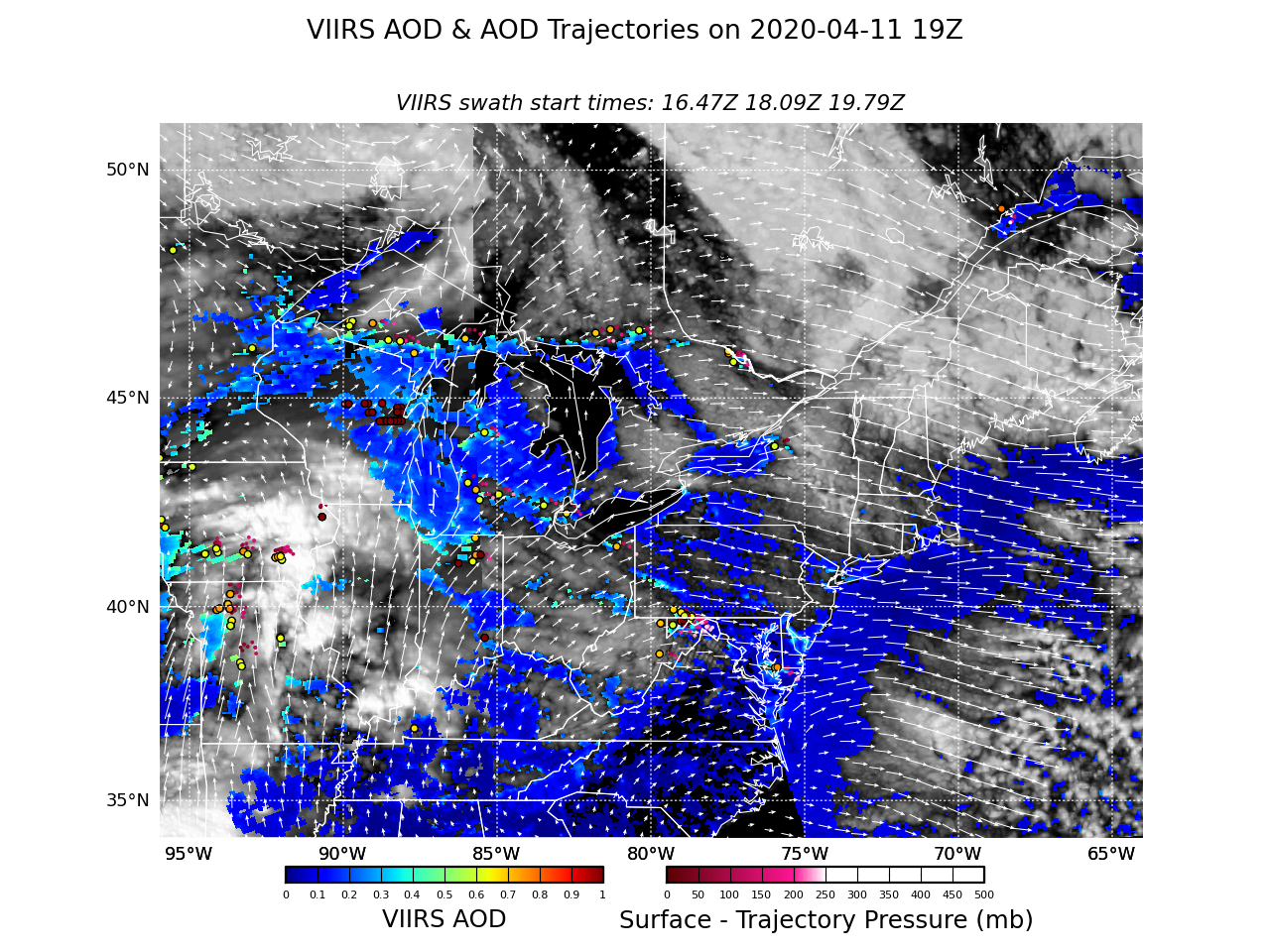 Trajectories initialized within Elevated AOD over Southern IA
High-resolution VIIRS AOD Trajectories 
02Z 04/12/2020 (9pm CST, 04/11/20)
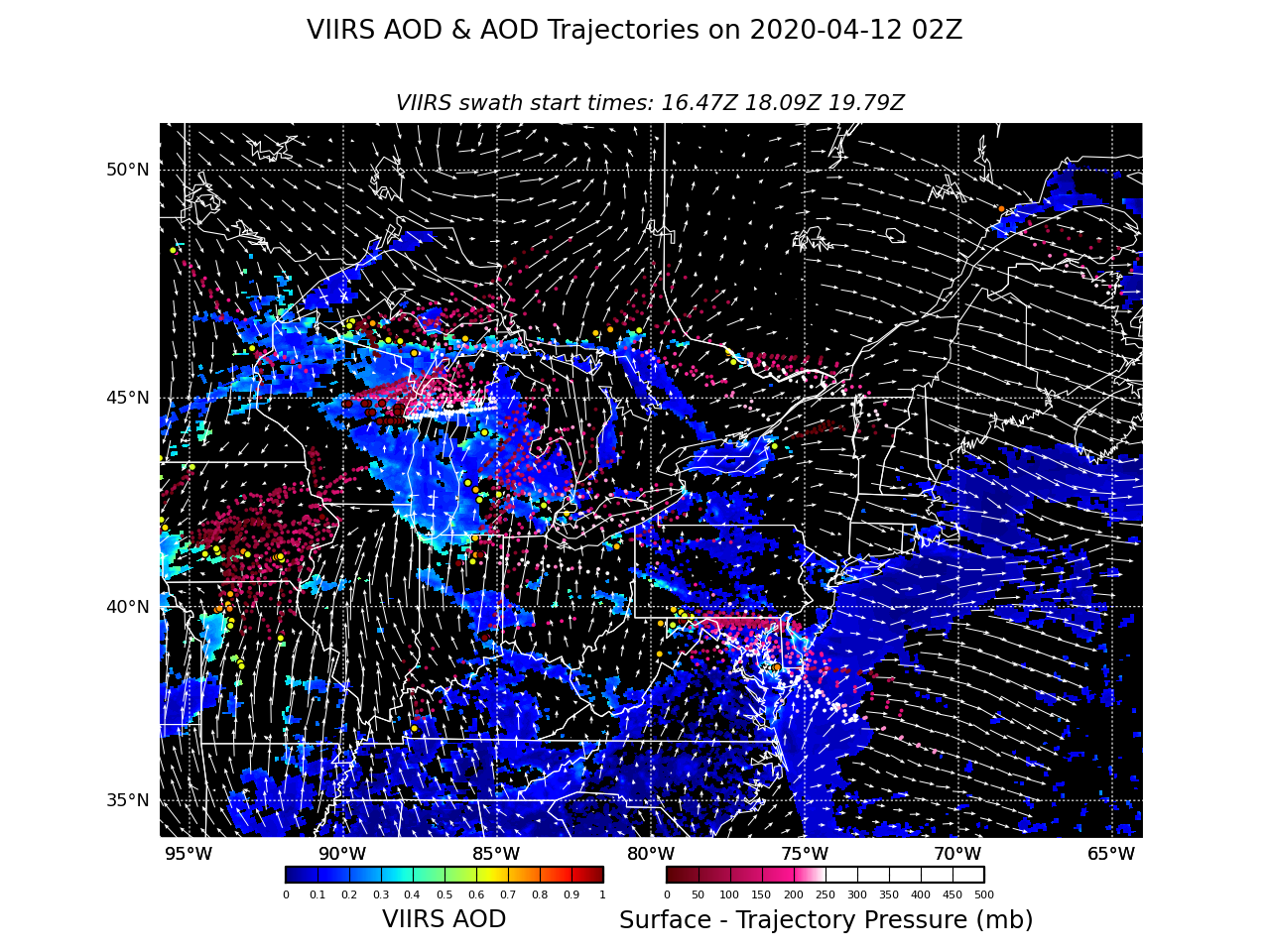 Trajectories show low-level transport into SW WI